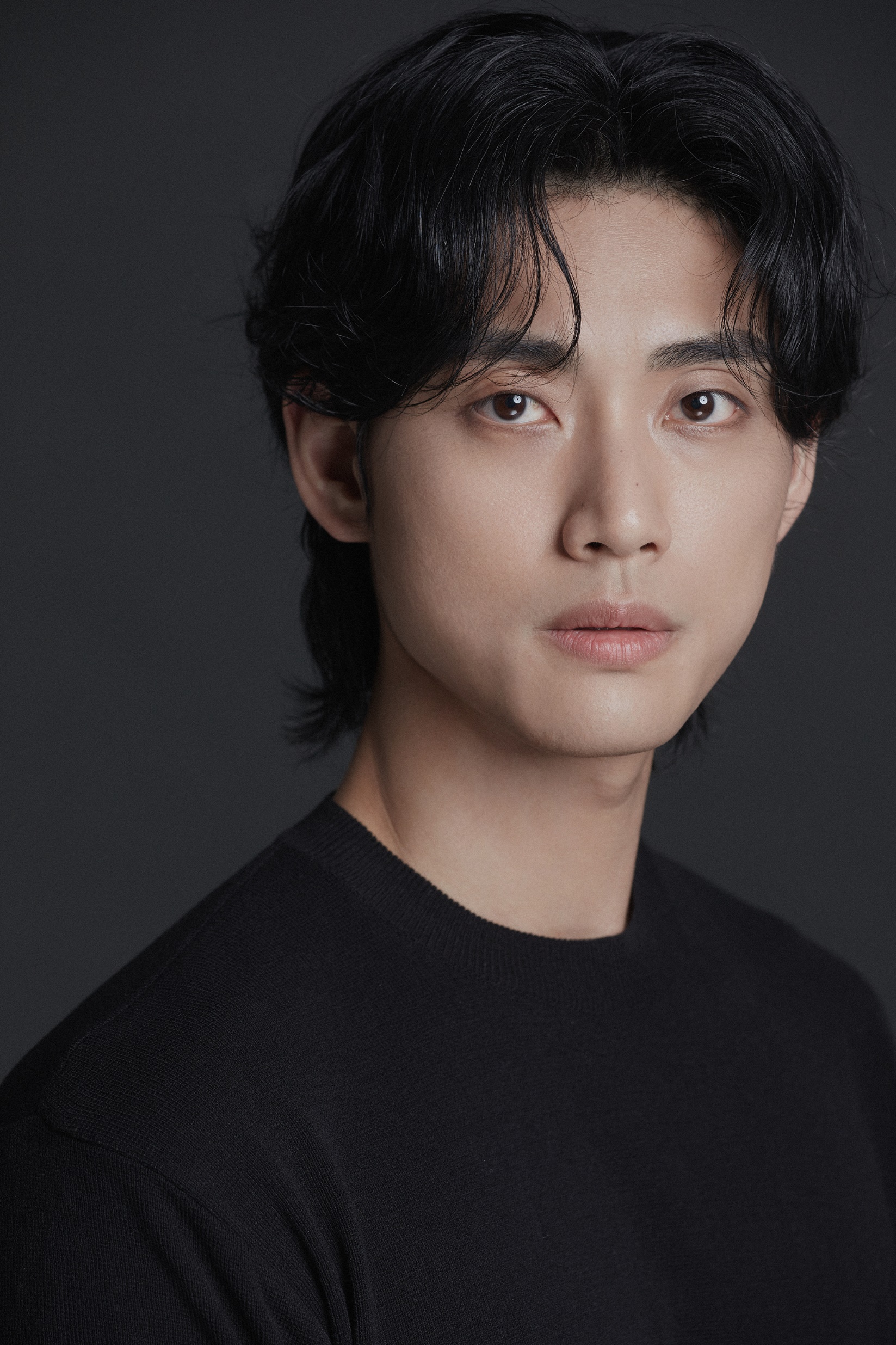 한울 31세 [1994]
010-9115-5279
178cm / 70kg
요리(칼질,웍질上),영업(판매,분양),클라이밍(中),승마(下)	
space0106@naver.com
@s._.hinr
연 락 처키/몸무게
특기
이  메  일
인스타그램
드라마
2024  MBC
  TVN
2024  OTT2024  채널A2024  TVN2023  SBS
스파이(방영예정)
차민친구(방영예정)
클럽직원(방영예정)
해인친구
취객
목인회선비
세번째 결혼
나는 대놓고 신데렐라를 꿈꾼다
벌크
눈물의 여왕
남과여
꽃선비열애사
영화
2024 단편
무관심
남주
웹2024 드라마
2023 드라마
2023 드라마
여초오피스
괜찮아 서툴러도
일진과 찐따
박한결
영훈
한울
광고2024 온오프라인
2024 사내영상
2023 TVCF
2023 사내영상
2023 온라인
2023 사내영상
메인모델
메인모델
서브모델
서브모델
메인모델
메인모델
SSG.COM
KTR 55주년 영상
LGU+모바일
기아자동차
토탈셀러
다보링크
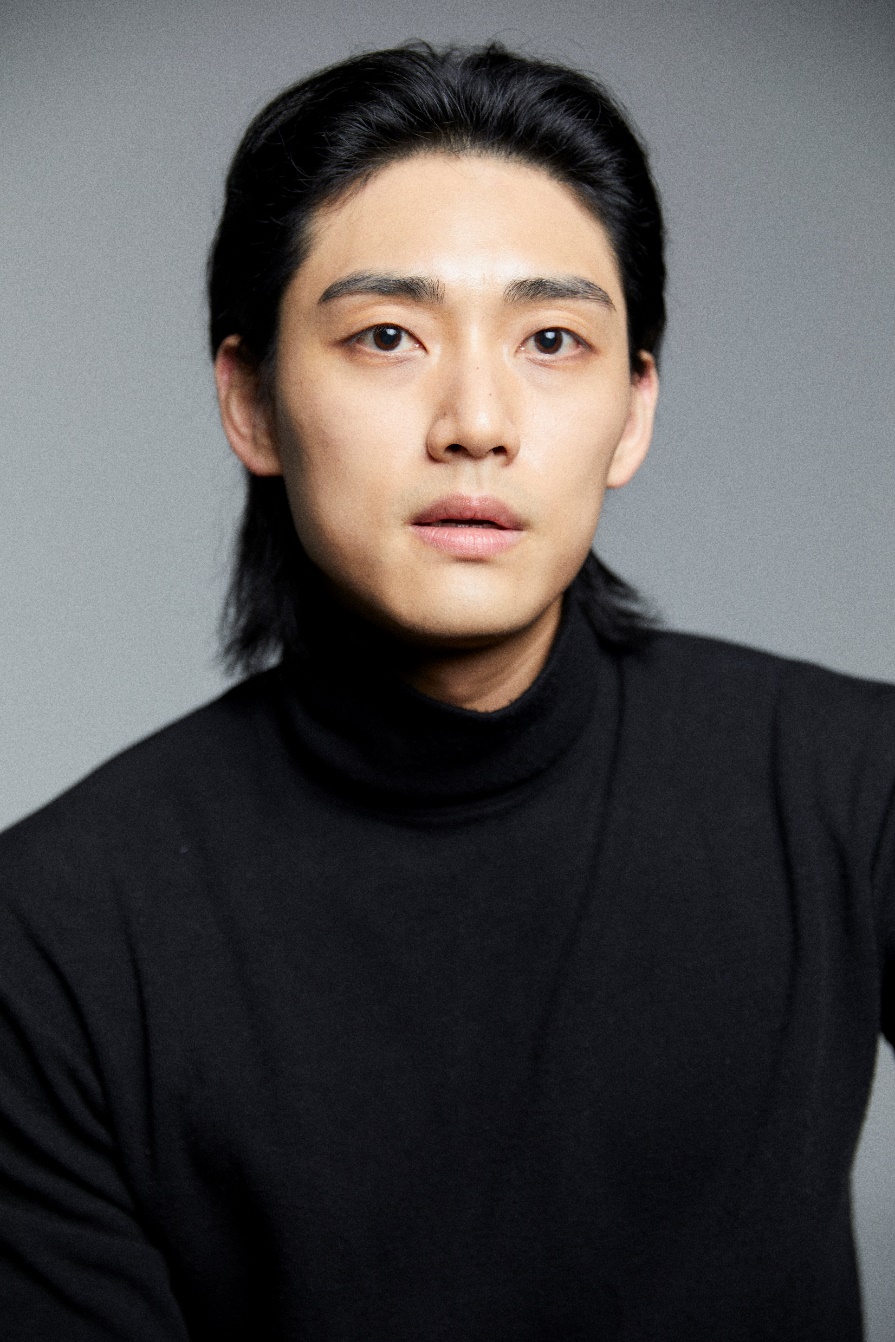 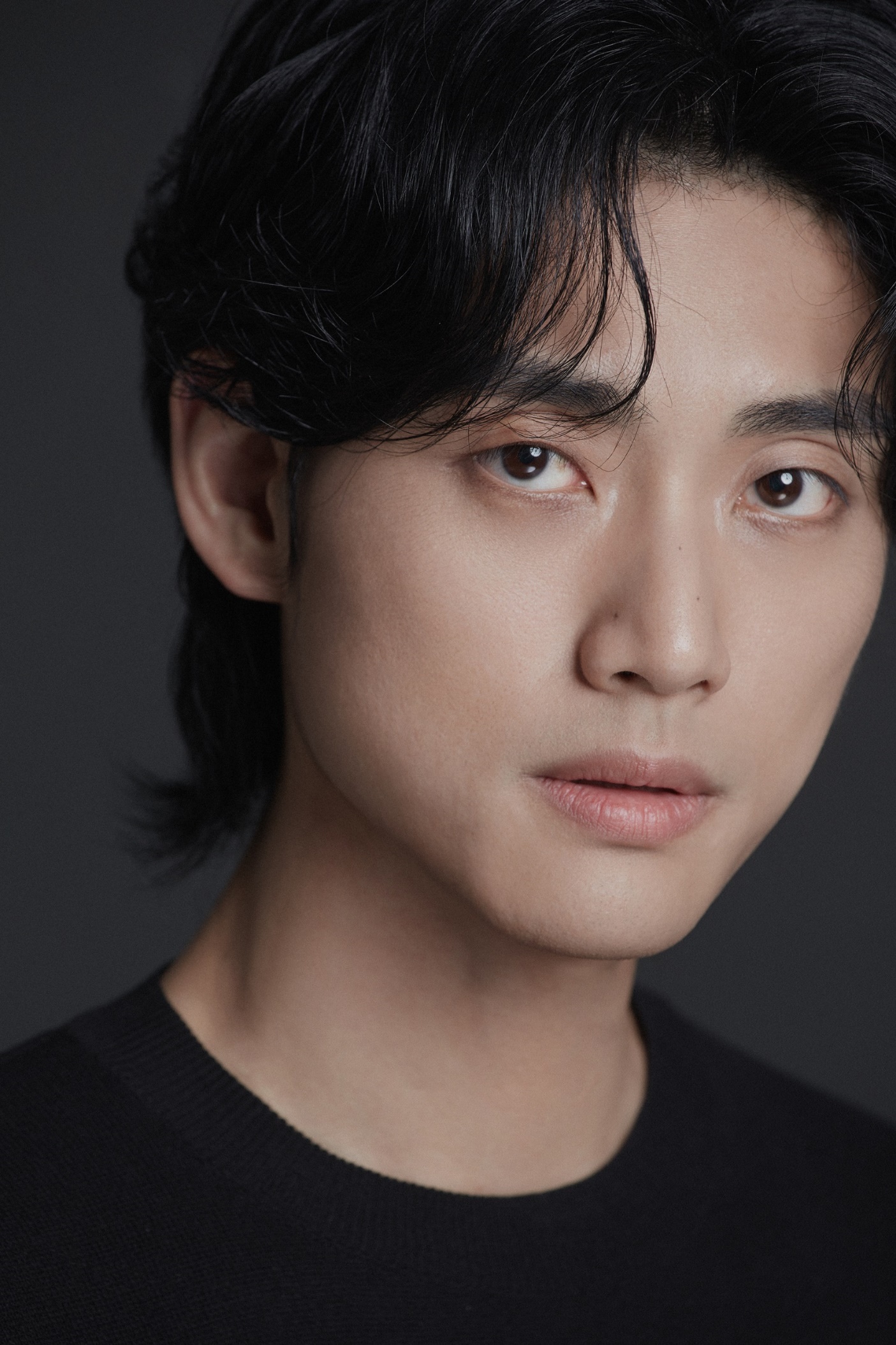 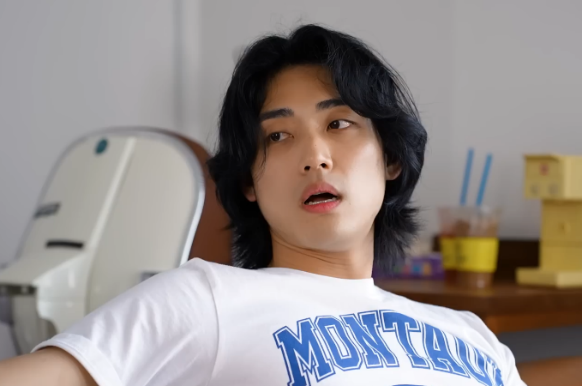 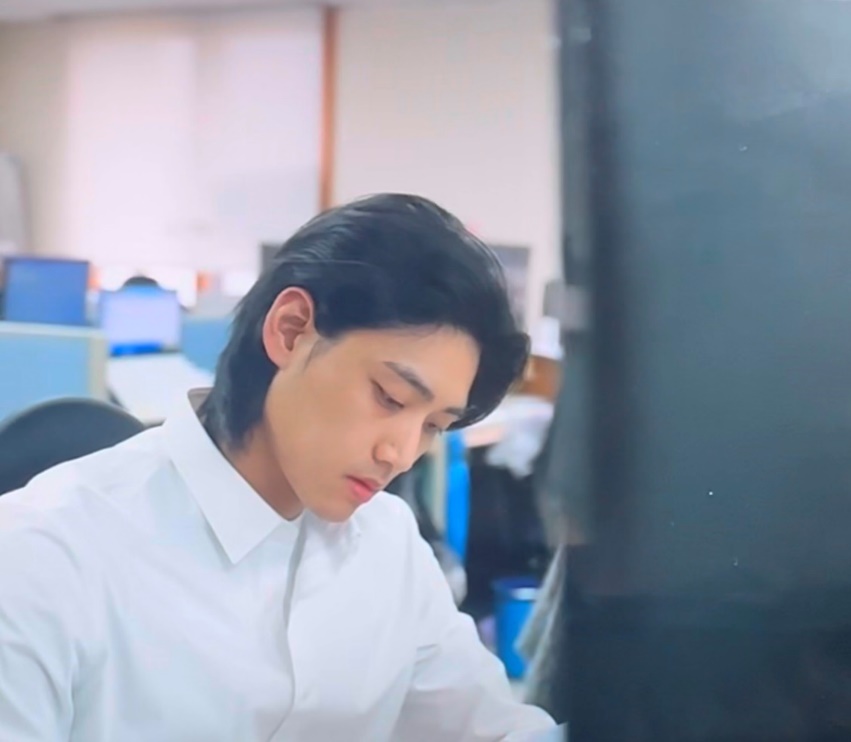 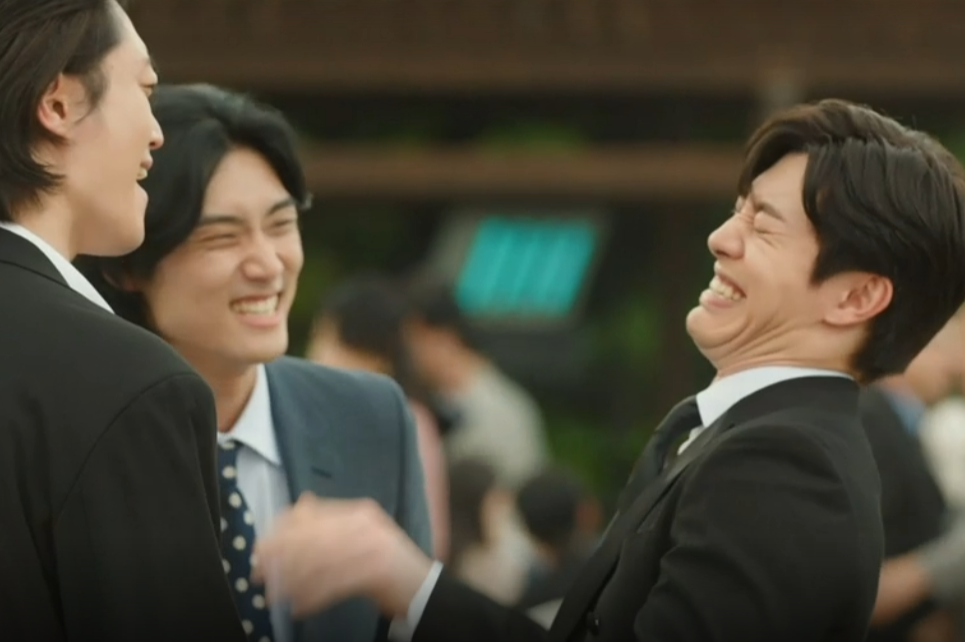 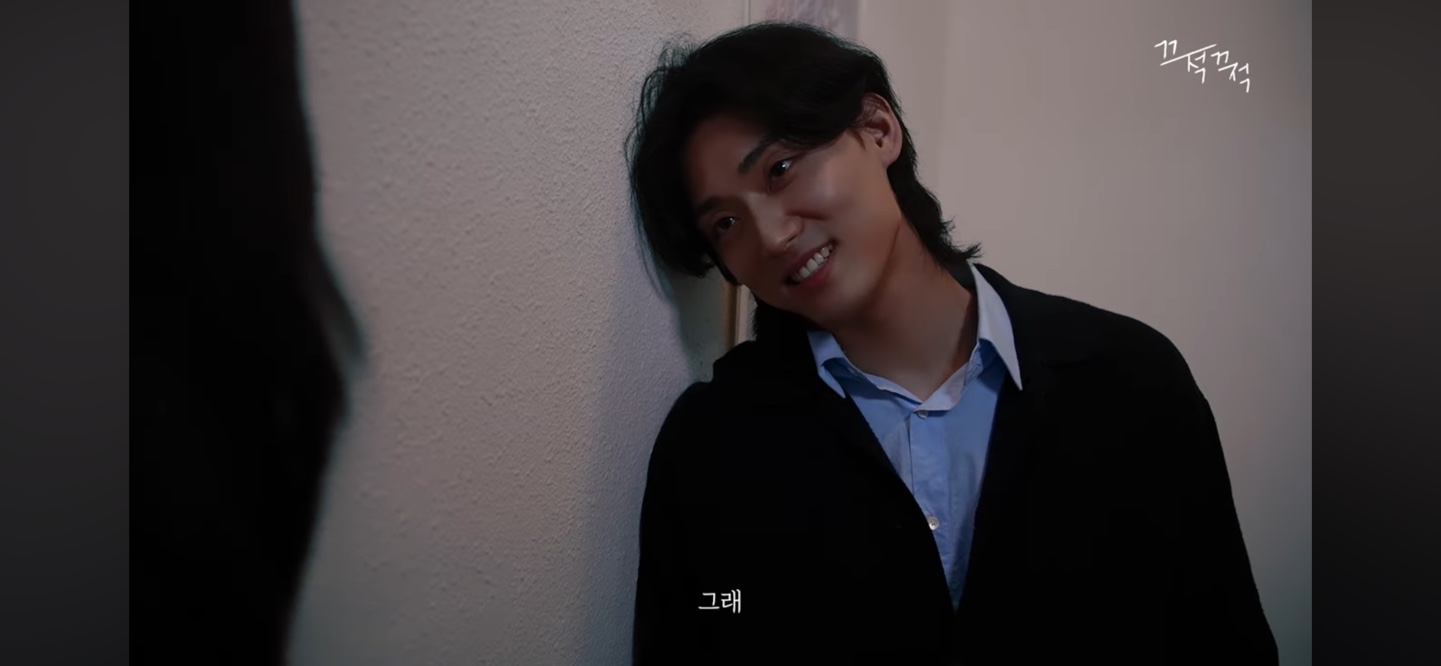 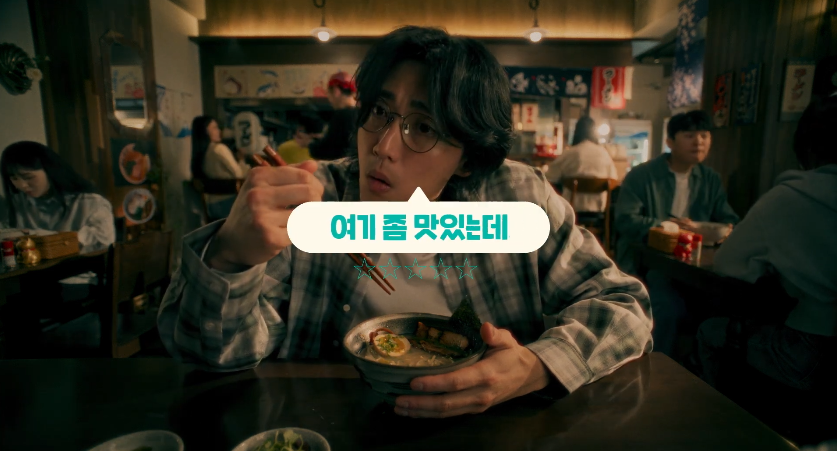